Compliance Requirements for Clinical Leadership and Management Majors
For compliance questions:

Email:  CHS-Compliance@uky.edu

https://www.uky.edu/chs/current-students/compliance-background-checks-and-drug-screens

C.T. Wethington Building Room 111
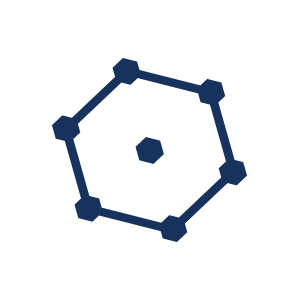 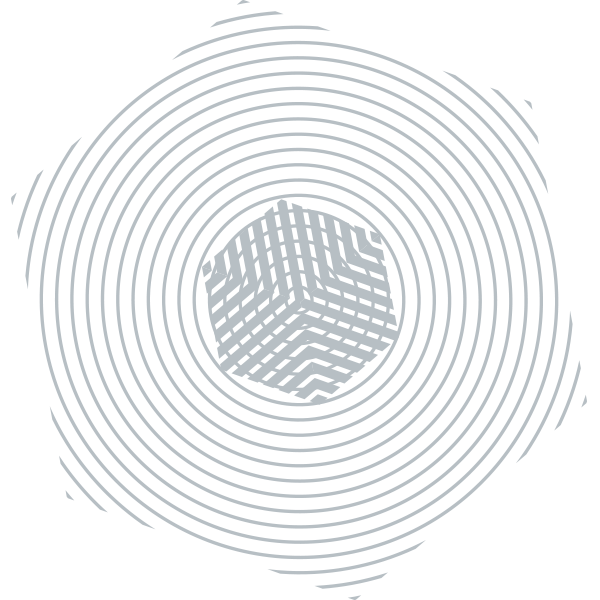 Clinical Requirements
Full Background Check
10 Panel Drug Screening
Clinical Requirements:
Health Insurance (annual renewal)
Influenza Shot (annual renewal)
Commitment to Behavioral Standard in Patient Care
OLE Guide (annual renewal) 
	https://www.uky.edu/chs/sites/chs.uky.edu/files/ole_orientation_guide.pdf
HIPAA  Education and Consent Form (annual renewal) 
	https://www.uky.edu/chs/sites/chs.uky.edu/files/2021_hipaa_education_and_c	onsent.pdf
Immunizations: Hepatitis B, MMR, Varicella and Tdap documentation
Tuberculosis Two-Step Skin Test (2 separate TB test given at least 1 week apart) or IGRA Blood Test
An annual one-step skin test or IGRA Blood Test is required the each year for renewal.
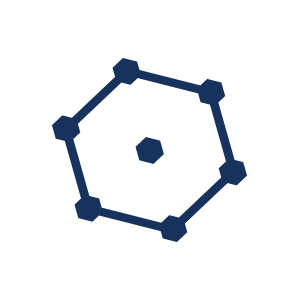 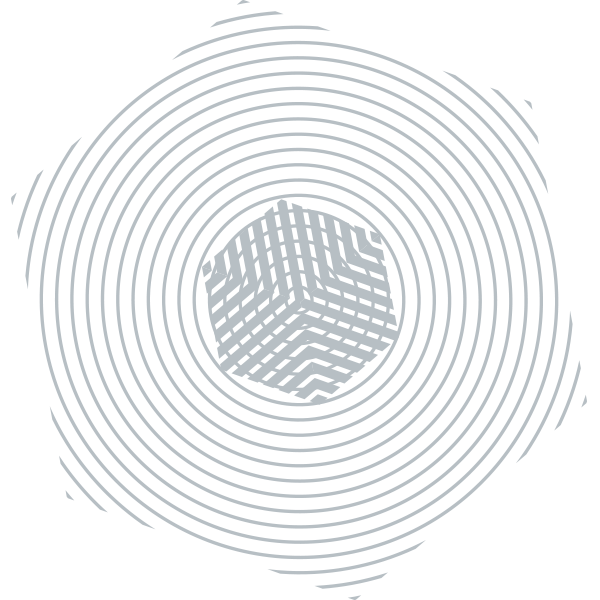 Due Dates
The full background check and drug screening are due BY August 1st, before start of program.

The clinical requirements are due by September 15th, each year your are in the program.

Flu Immunization is due November 1st each year.

It is highly recommended that you do not wait until close to the deadline to complete these requirements. Get them done as early as possible in case problems arise!
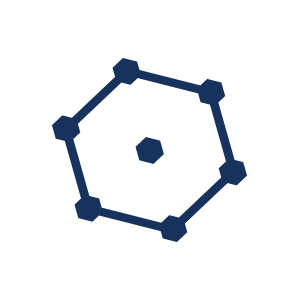 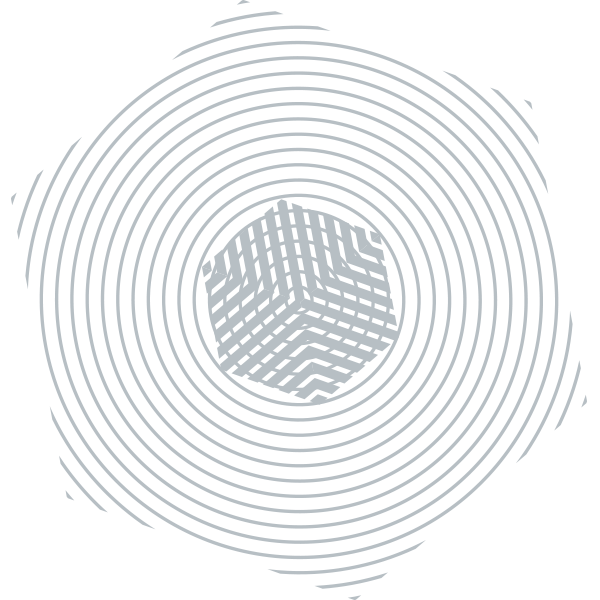 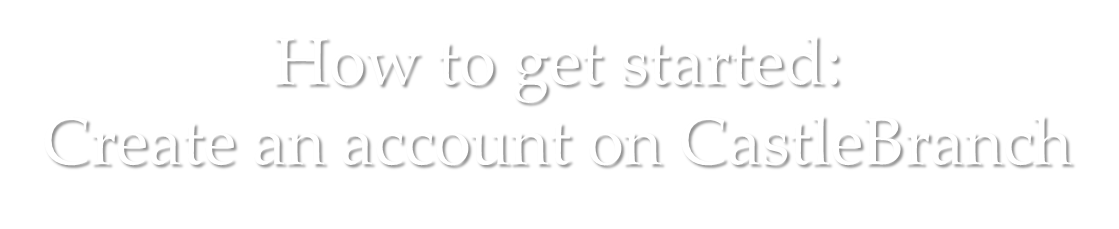 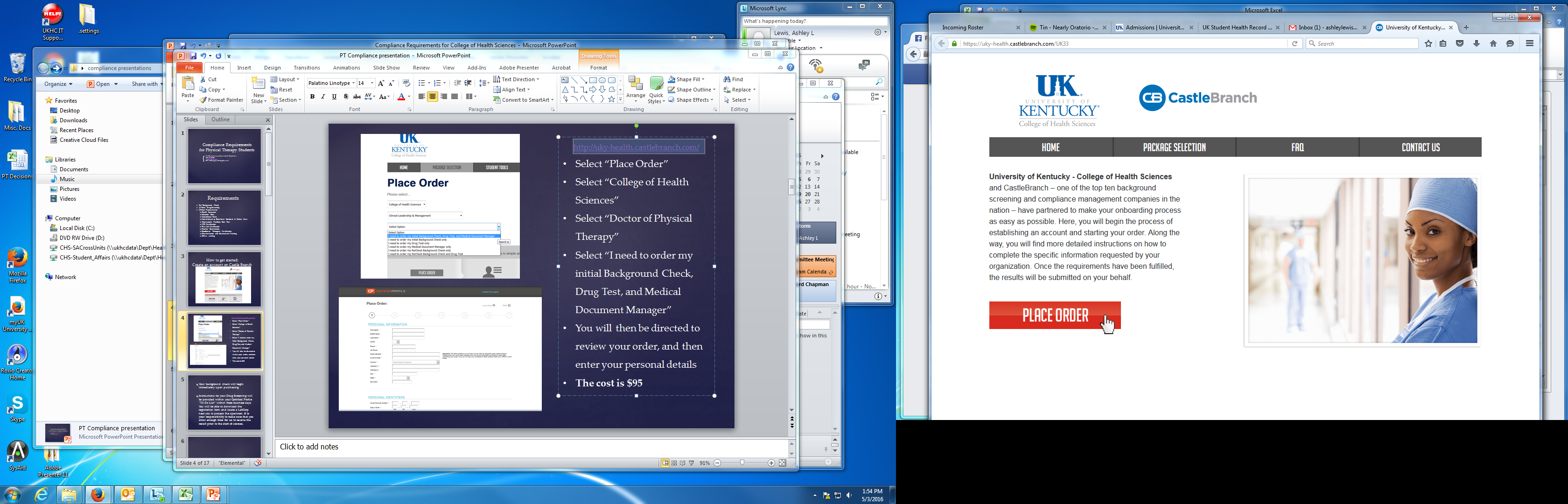 How to get started:Create an account on Castle Branch
Step 1: Go to https://uky-health.castlebranch.com/UK33 (copy and paste this link)
Step 2: Select “Place Order”
Step 3: Select Clinical Leadership and Management
Step 4: Select “UK34”  “I need to order my initial Background Check, Drug Test, and Medical Document Manager”
Step 5: Review and place your order
You will need your personal information including SSN for this portion
For designation: undergraduate
Degree/certification: BHS Clinical Leadership and Management
Cost is $103 and includes Background Check, Drug Testing and Medical Document Manager
Background Check and Drug Screen
Your background check will begin immediately upon purchasing. 
Instructions for your Drug Screening will be provided within your Castle Branch “To Do List” within three business days. 
Download the registration form and locate a LabCorp near you to process the specimen (must be done at LabCorp).  It is your responsibility to make sure that you allow enough time for us to receive the result prior to the start of the semester.
For issues processing a drug screen, please call CastleBranch directly at (888) 723-4263
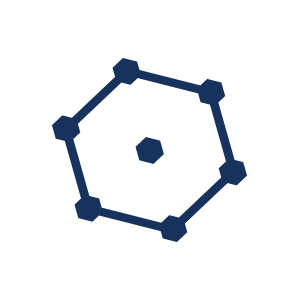 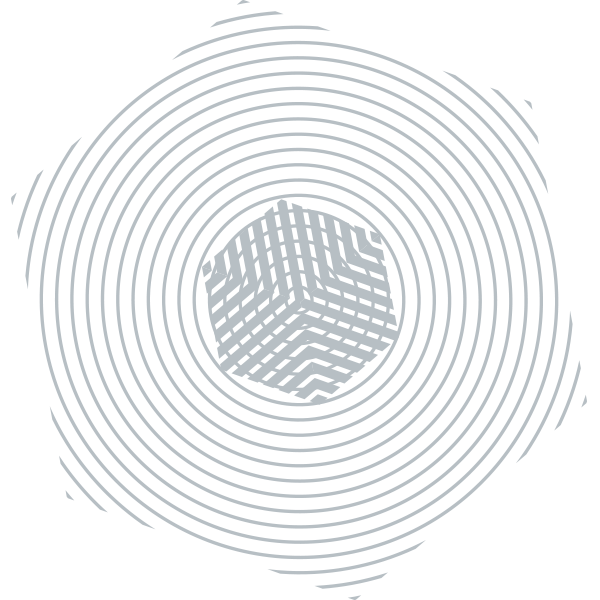 Health Insurance
You must provide a copy of your current health insurance card or proof of coverage.
Please make sure your name is on card.  If your name is different than the name listed on the card, you will need to upload documentation showing you are covered under the name listed on the card, along with a copy of the front and back of your insurance card.
Make sure that you upload a copy of the front AND the back of the insurance card and any other proof of insurance documents needed as 1 upload/submission.
Example of uploaded card:
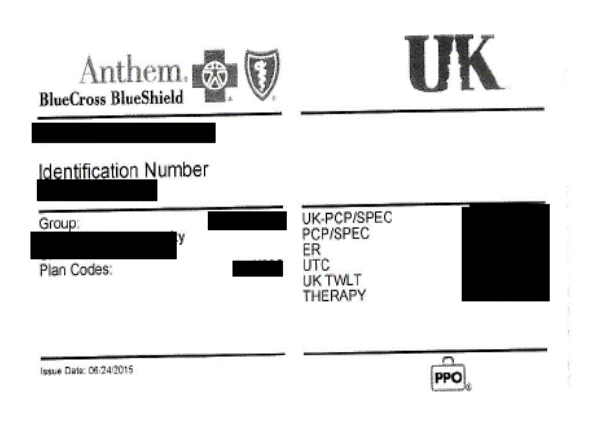 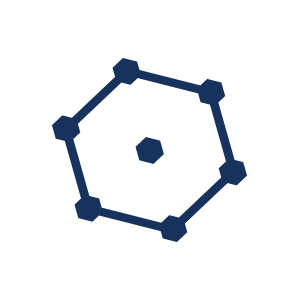 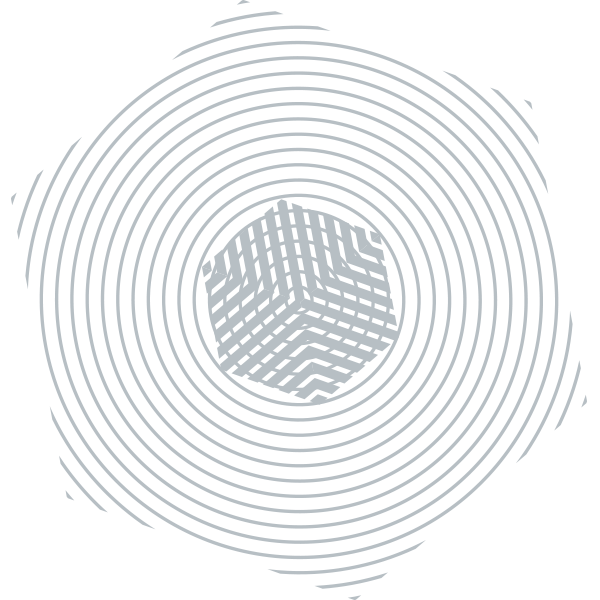 Influenza Vaccination
You will need to get a flu shot for the CURRENT FLU SEASON SEPT 1 – MARCH 31.
Please follow these instructions below for finding vaccines done through UK Healthcare:

Login to your My Chart: 
https://mychart.uky.edu/MyChart/Authentication/Login
Go to Menu
Health summary
Immunization tab 
Click the printer icon
Under destination, save as a PDF on you laptop 
Upload to your CastleBranch account.
Any flu shot administered outside of this window for the current flu season will be rejected.  

If flu immunization is completed on UK Campus, your document will automatically be uploaded in your MyChart in your myUK 

This requirement has a different deadline than the others. You must complete this by November 1st.
Required Immunizations
Required Vaccines :  please obtain documentation from your healthcare provider.
TB - 2 step TB skin test  (2 separate TB skin tests given at least 1 week apart or IGRA Blood test)  Annual renewal is 1 step TB skin test or IGRA Blood test.
Hepatitis B
MMR 
Varicella
Tdap 
Vaccines can be administered by University Health Services (UHS)
Appointments may be made by calling 859-323-2778.
Tuberculosis Test
New CHS students are required to complete an initial two-step TB skin test or equivalent IGRA Blood test. 
A 2 step TB test is 2 different TB skin tests given at least 1 week apart.
Annual renewal of 1 step TB skin test or TB blood test.
TB skin tests can be completed at University Health Services and are free with student ID. 
 If you have had a TB test within the last year, please bring a copy of the results with you to your appointment.
If completed at UHS, your document will be automatically uploaded to your MyChart in your MyUK.
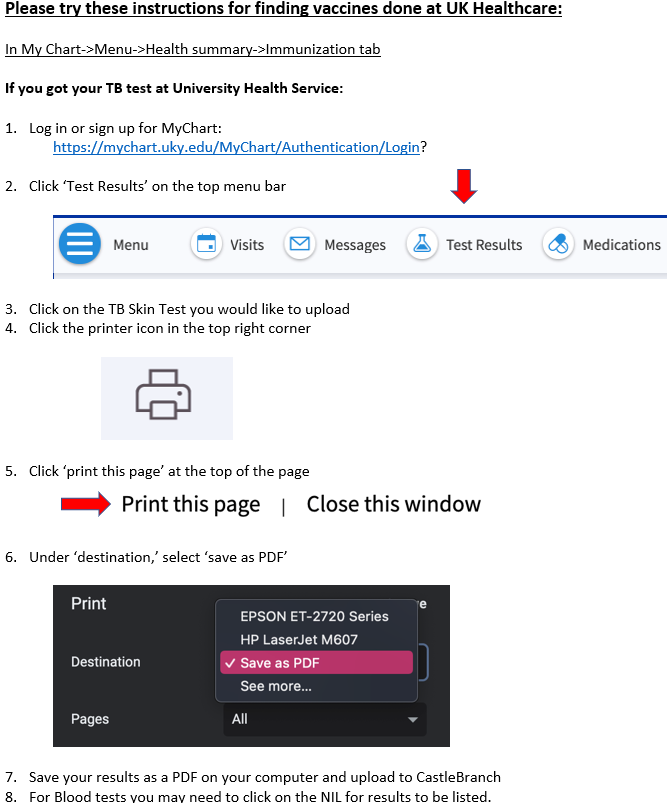 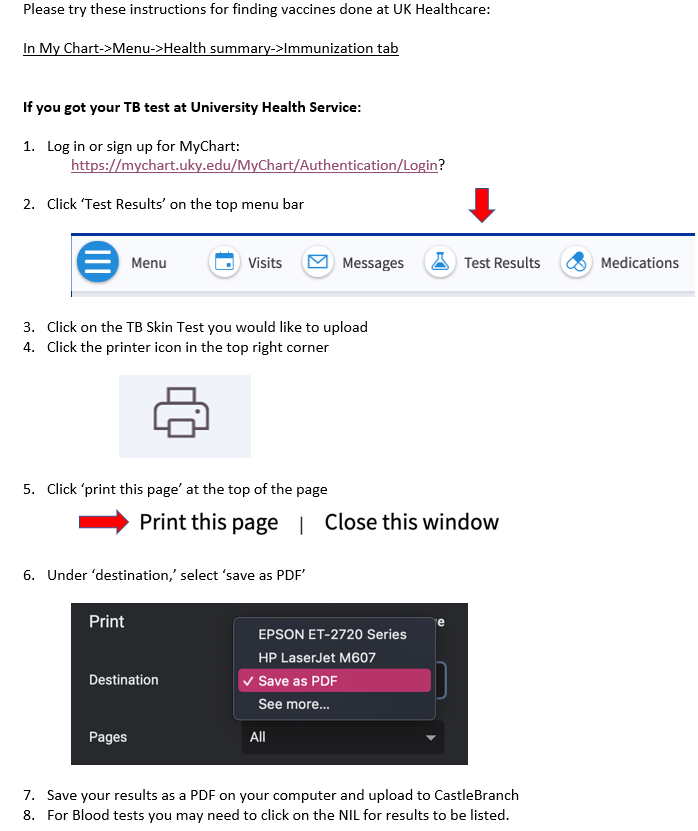 Commitment to Behavioral Standard in Patient Care
You will receive a copy of the Behavioral Standards in Patient Care at orientation.
In CastleBranch, there is a link to this document. 
You will need to print, read, and physically sign this document.
Scan the signed document or take a clear photo and upload it to CastleBranch (there are scanner apps you can download for free on your phone.)
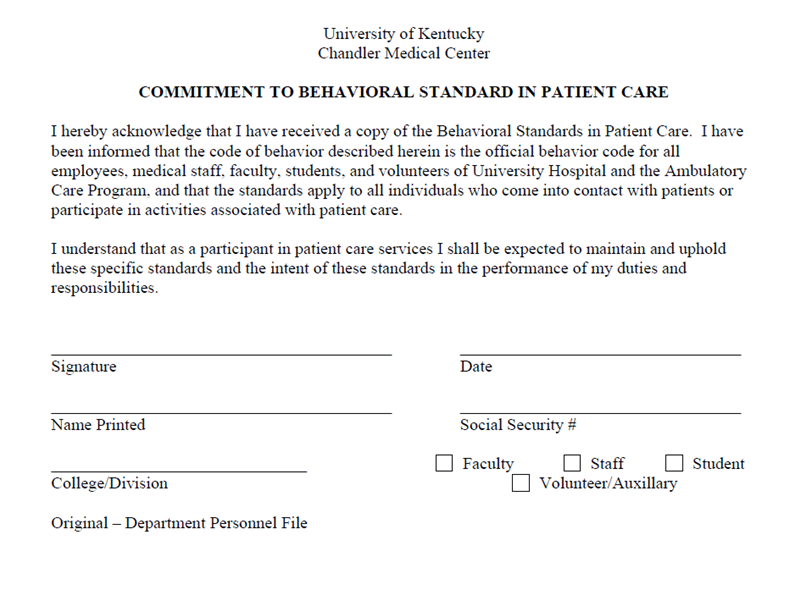 Important Notes
Pay attention to due dates! If you do not complete the requirements in time, a hold will be placed on your UK account. 
If  CastleBranch rejects one of your submissions, promptly address this. Castlebranch will provide a reason for the rejection in an email to you. If you still do not understand why a document is not being accepted, you can contact:
CHS-Compliance@uky.edu
Occasionally, flu shots get rejected if the flu season is not explicitly stated on the document. Make sure your name, birthdate and date given is also listed on the document prior to uploading.  Check your CB account to see what reason  your flu shot is rejected.
Note that the flu shot has a different deadline than the other requirements and is due November 1st.